Welcome  to Disneyland!
Have you ever heard about Disneyland?
Have you ever been to Disneyland?
Do you want to go there?
Dividing into groups:
Pronunciation check:
Park                            [ s ]                                                          
Ceremony                   [ k ] 
Create                         [ a: ]
Magical                       [ ei ]
Acre                             [dз ]
Vocabulary work:
Ceremony  -  мейрам          
Knowledge -  білім
Create  - жасау
Magical - сиқыр
Acre-акр (жердің өлшембірлігі)
Dusty - шаңды
Later - кейінірек
«To all who come to this happy place! Welcome. Disneyland is your land» Walt Disney said these words on July 17, 1955 at the opening ceremony of  this park. Disneyland is a place where people find both happiness and knowledge. 
      Walt Disney told his friends a story about how, on Saturdays, he took his two daughters to parks and playgrounds. It was Walt Disney who created such a park. His «magical little park» twenty years later became the Magic Kingdom. He turned 160 acres of dusty orange place into the happiest place on the earth.
Comprehension check:
How old is Disneyland?
 What kind of place is Disneyland?
 Who created this park?
Whom did he take to parks and  playgrounds?
 Is it a big park?
Working with a poster:
Grammar revision

There is …..
There are……
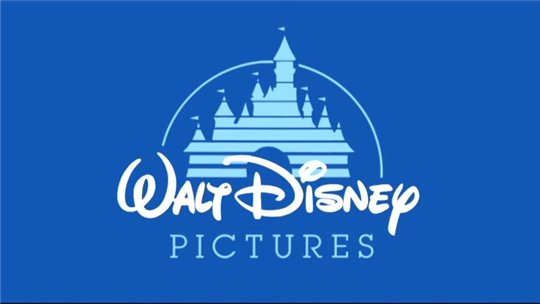